EagleSat 2 – Program Overview
Presented by: Hilliard Paige – Project Manager
In cooperation with: Dr. Gary Yale, Lauren Barthenheier, Jason Hamburger, David Stockhouse, Steven Buck, and Chloe McClellan

27th Arizona Space Grant Symposium
Tuscon, Arizona
April 14th 2018
Outline
Mission Overview
Current Configuration
2017-2018 Developments
Challenges
Upcoming Schedule
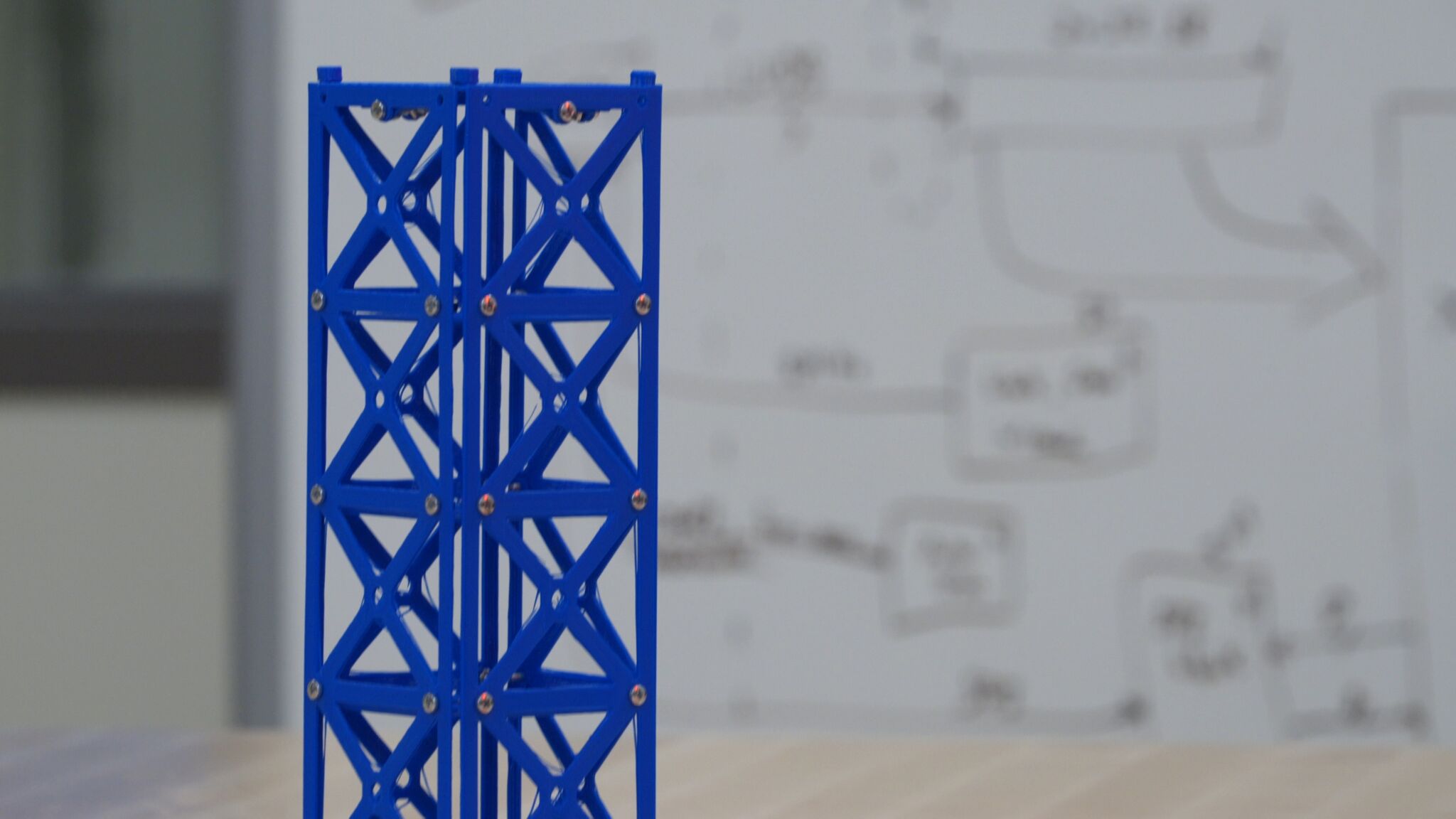 Mission Overview
Scientific Goals
Spacecraft – 3U CubeSat
SELECTED - 2018 NASA CubeSat Launch Initiative
Designing for ISS orbit
402-424 km
51.6 degree inclination
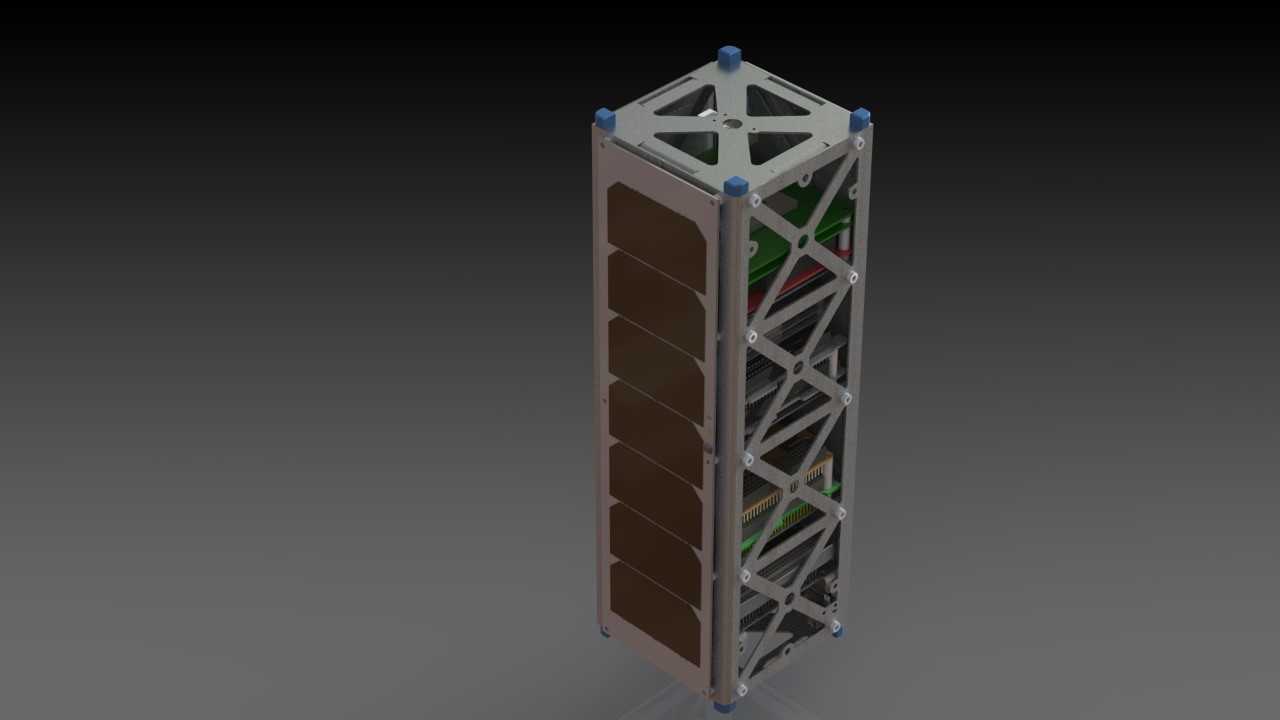 Mission Overview: Deployment & Activation
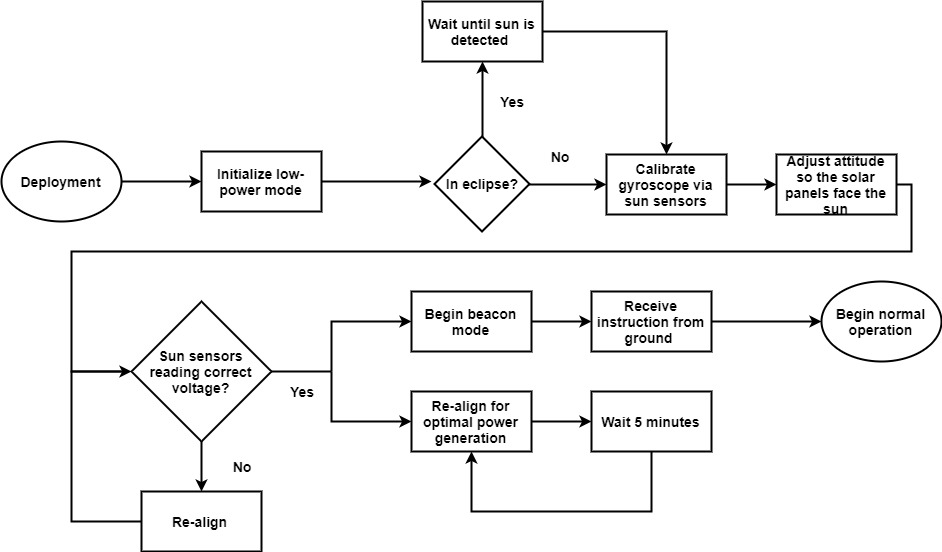 Mission Overview: Standard Operation
“Current” Configuration
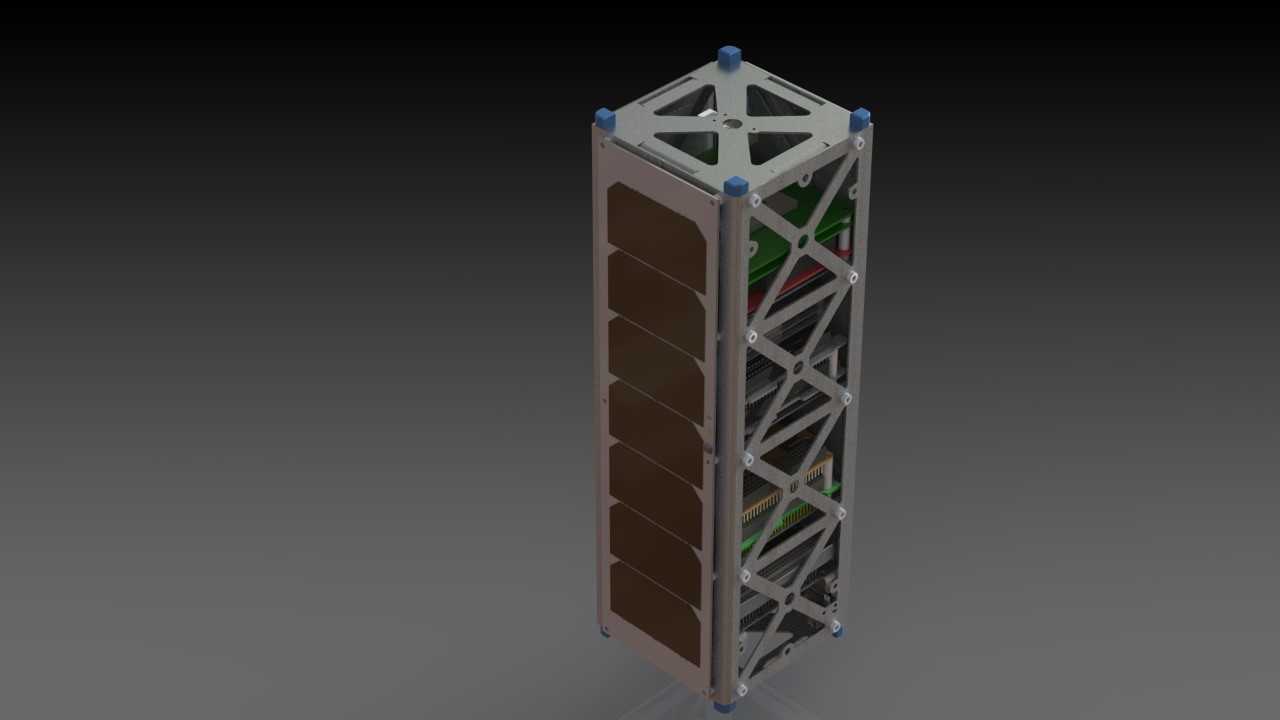 [Speaker Notes: Power margins will be discussed in more detail with laurens presentation]
Purpose and Benefits
Education
Strong, achievable scientific goals
Commercially available bus systems
Work with teams, departments, and organizations both on and off campus
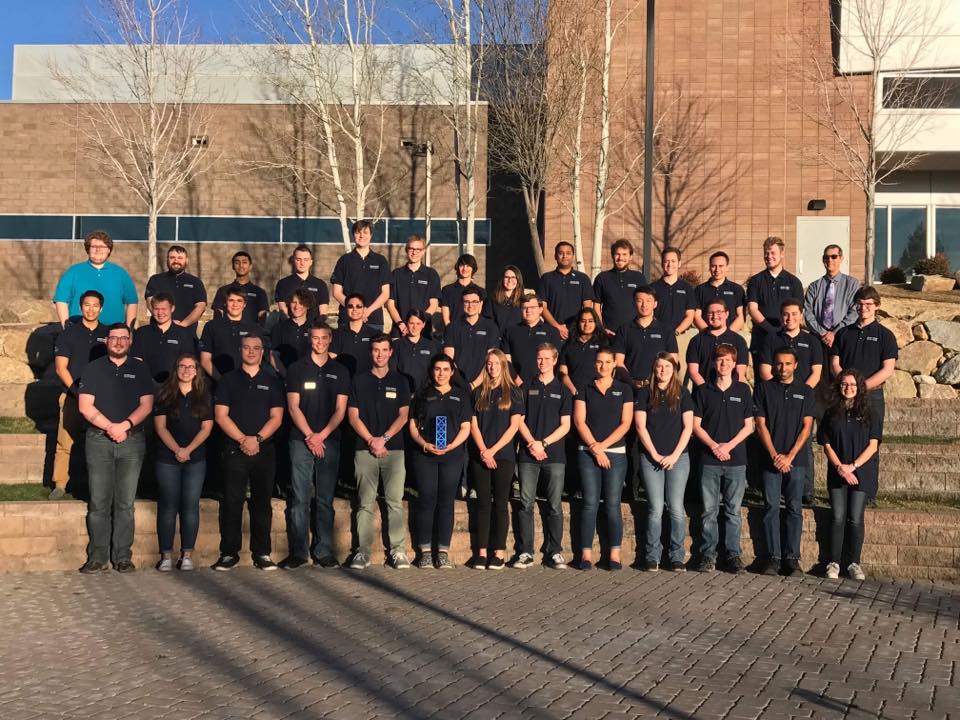 Development Progress (last12 months)
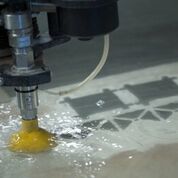 Finalized design pre-PDR
Fielded comments from PDR, changed design where necessary
Applied to NASA CSLI  Accepted      3rd out of 15 
Finalized bus system design
Created working models of both payloads (developmental)
Extensive payload testing
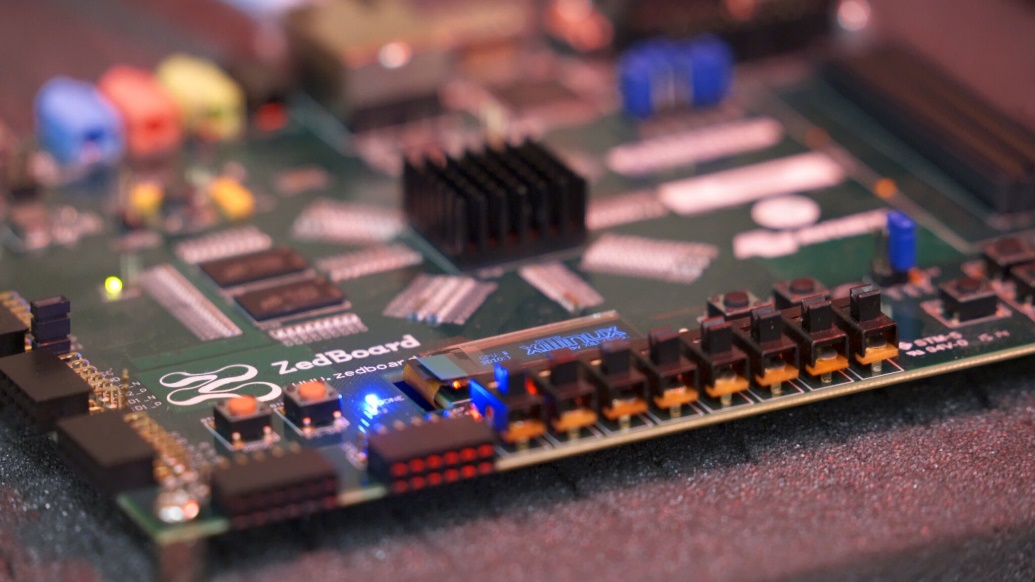 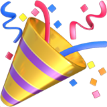 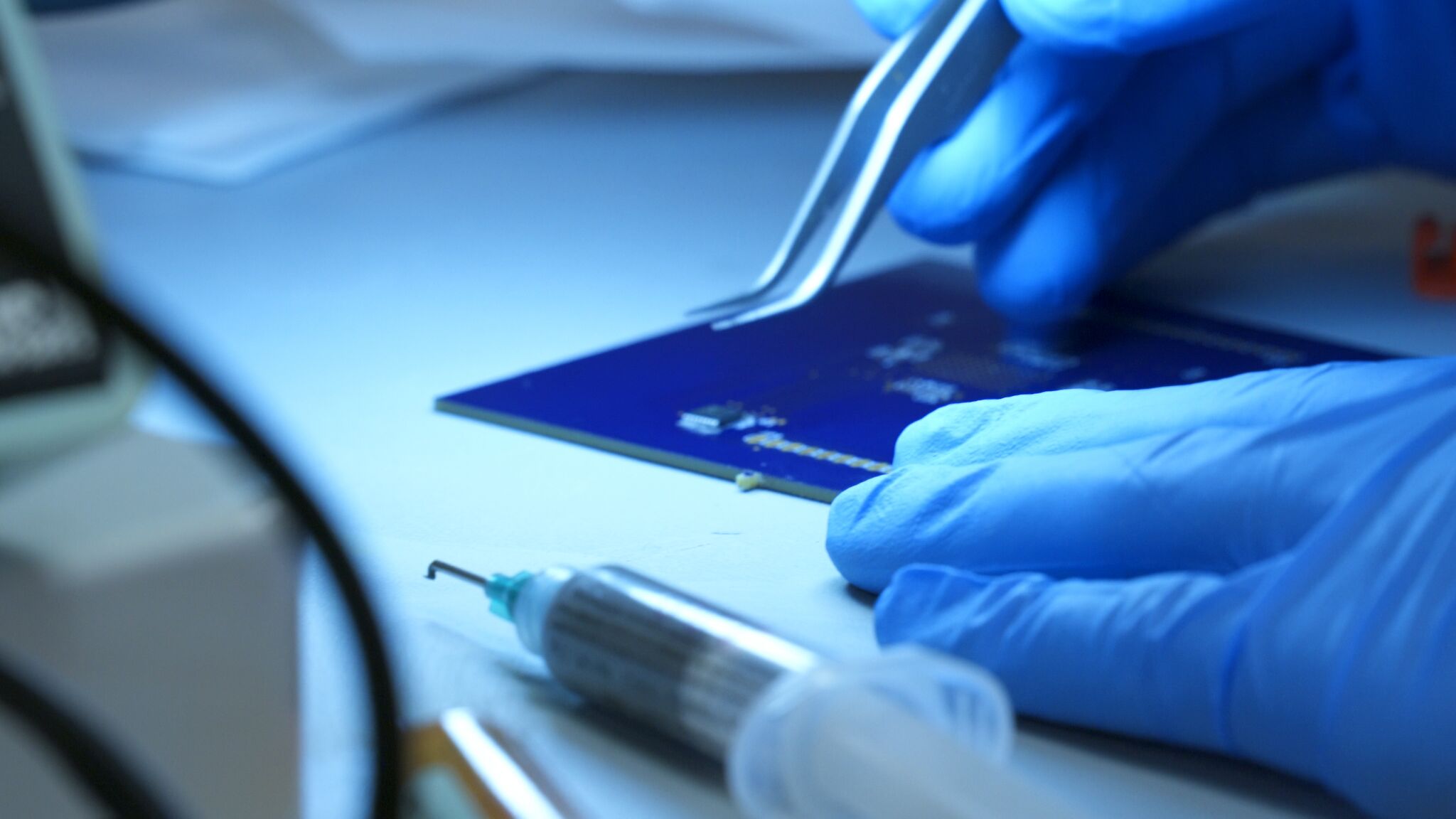 Current Issues
Hardware
CRP PCB production and tolerancing
LVDS interface
Reflow oven
TVAC
Schedule
Currently behind schedule 1-2 weeks
Looking to make up some time over summer
Programmatic
Funding constraints
Student turnaround
Misc.
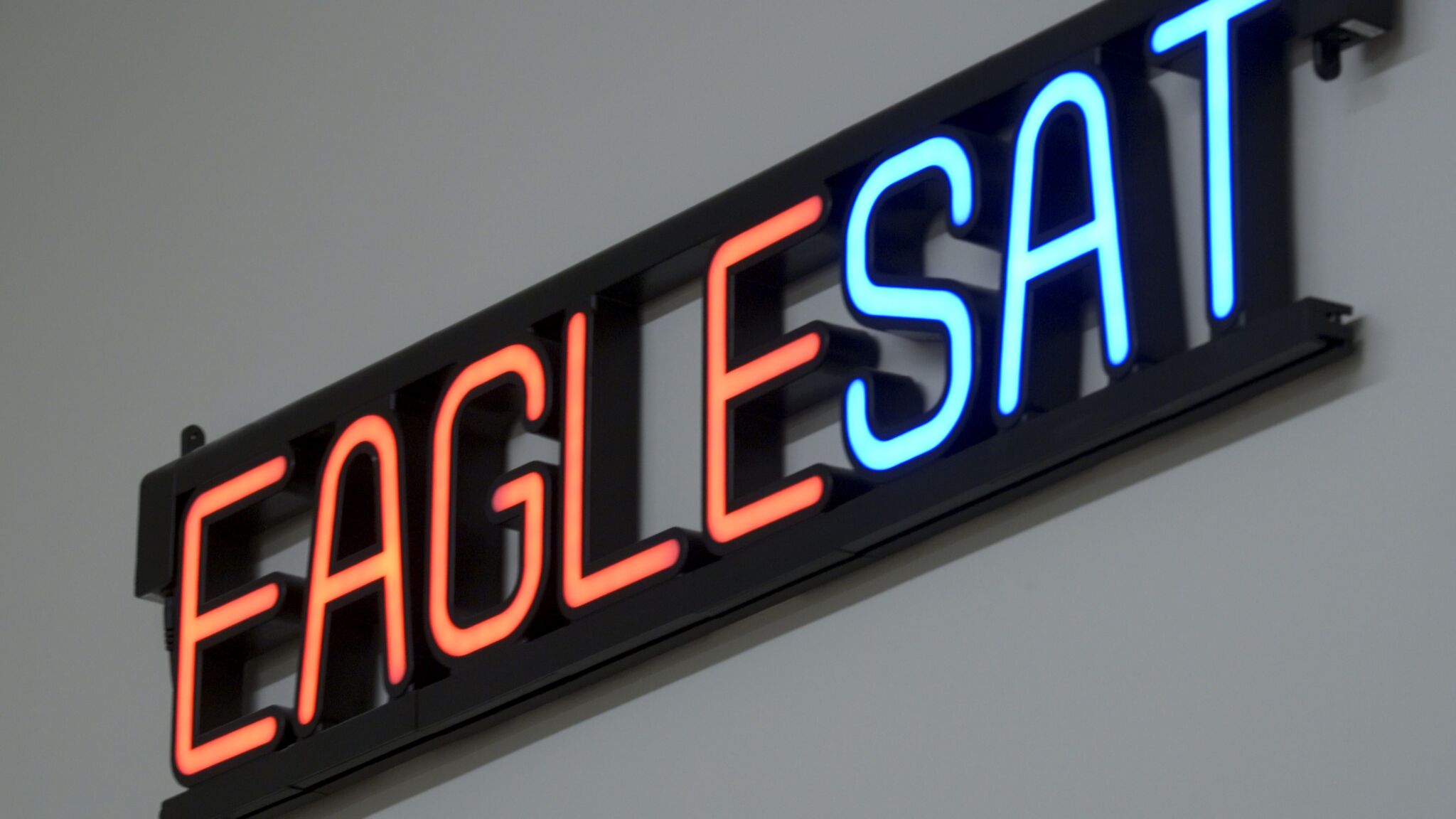 Looking Forward
Continue & finalize payload development
Continue hardware procurement
Long-term payload radiation testing
Establish a working relationship with ASU Phoenix
CDR
CSLI Manifest
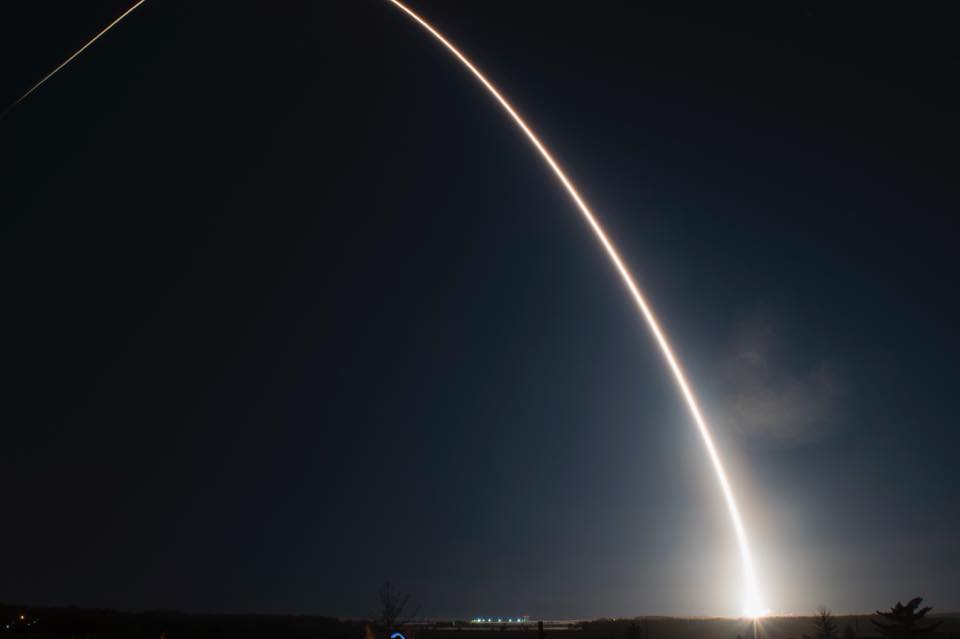 Acknowledgements
Dr. Gary Yale, ERAU
Dr. Ronald Madler, ERAU
Travis Imken, JPL
Jim Weber, ERAU
Jeff Hyatt, ERAU
Arizona Space Grant
NASA CSLI
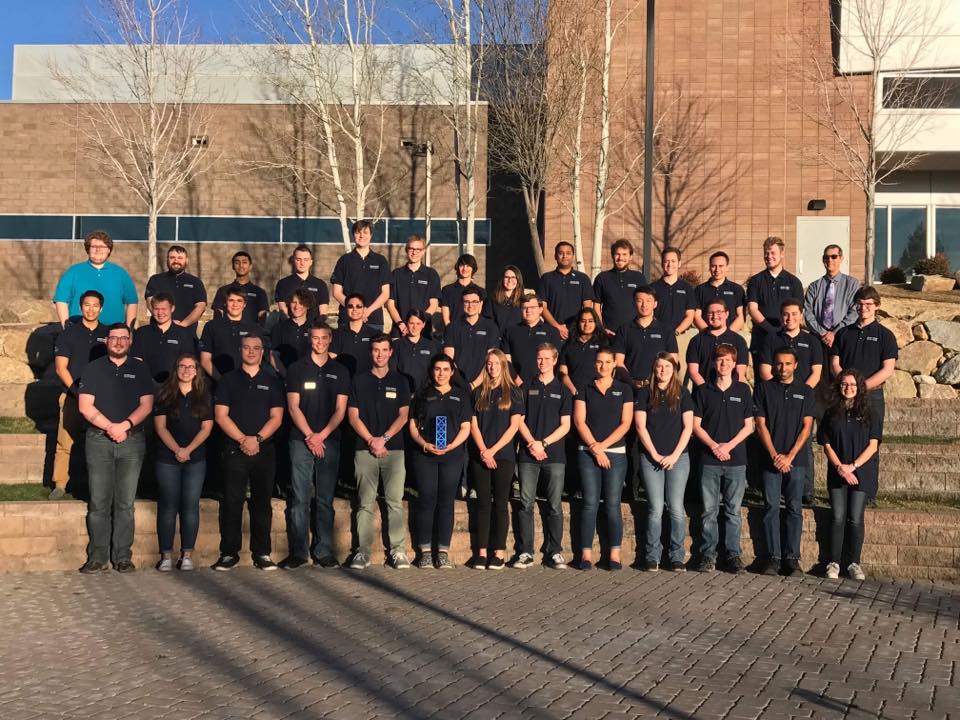 Conclusion
Development on EagleSat 2 is progressing as planned with estimated completion in 2019-2020
Support from Arizona Space Grant helps greatly in achieving our goals
Next Milestone: CDR, Fall 2018
Questions / Comments: paigeh@my.erau.edu